小學一年級
工作紙
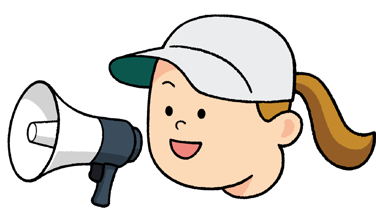 姓名
減廢回收你要知
工作紙
看圖判斷題︰請在圓圈內將可回收的家居廢物加上✓；不可回收的家居廢物加上 ×。
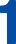 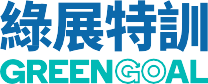 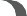 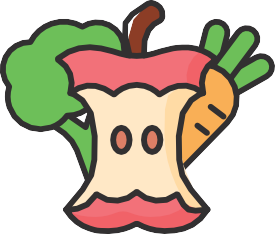 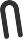 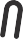 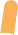 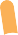 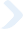 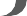 智能手機
蔬果皮核
橡膠拖鞋
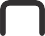 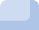 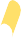 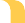 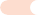 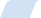 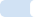 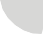 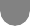 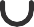 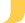 慳電膽
一次性電池
即棄餐具
填色題：根據路邊回收箱為回收桶塗上相應的顏色。
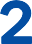 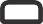 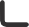 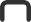 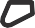 塑膠回收桶
金屬回收桶
廢紙回收桶
看圖分類題︰請將以下物料分類，
並把代表字母填在合適種類的空格內。
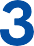 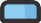 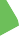 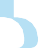 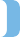 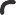 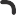 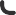 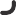 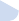 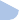 A. 醬料樽
B. 書刊
C. 鋁罐
D. 飲品樽
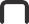 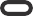 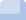 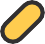 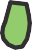 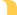 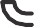 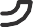 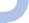 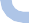 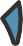 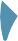 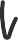 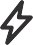 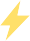 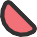 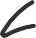 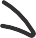 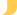 E. 肉類殘渣
F. 全金屬煮食用具
G. 充電池
H. 剩菜殘渣
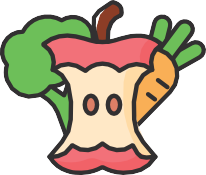 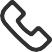 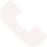 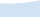 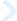 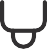 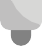 J. 蔬果皮核
K. 智能手機
L. 牛奶盒
I. 慳電膽
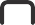 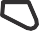 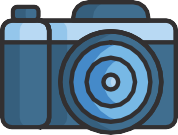 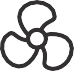 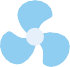 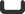 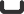 P. 數碼相機
M. 膠袋
N. 清潔液樽
O. 冷氣機
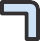 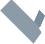 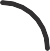 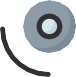 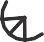 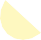 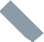 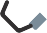 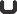 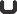 Q. 光碟
R. 紙包飲品盒
S. 雪櫃
T. 所有熒光燈管
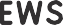 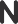 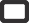 U. 報紙
減廢回收你要知
工作紙
紙張
金屬
膠樽
其他塑膠
玻璃樽
慳電膽及光管
充電池
小型電器
四電一腦
紙包飲品盒
廚餘
小學一年級
延伸活動資料套
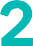 延伸活動
減廢回收你要知
班際分類回收比賽指南
培養學生正確的資源回收習慣（塑膠、金屬、紙張）
提高學生對資源回收的關注，並從小養成源頭減廢和分類回收的習慣，實踐綠色	生活
比賽目標
各班級學生於一星期的比賽期內依正確回收方法回收指定回收物（塑膠、金屬、紙張），按總回收量排名決定勝出的班別
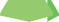 比賽規則
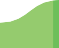 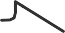 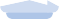 評分準則
獎勵設置
過程管理
設置冠、亞、季軍及優異獎等名次獎勵
可以視乎學校實際情況提供獎品、證書等
同時給予全體參與學生參與獎以作獎勵
指定教師（班主任）負責統籌協調各班的回	收工作
適時了解各班情況，提供必要的指導和支援，	確保比賽順利進行
整理、收集和結算回收數據，籌備結果公布及	頒獎典禮。
6
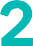 延伸活動
減廢回收你要知
班際分類回收比賽統計表
7
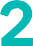 延伸活動
減廢回收你要知
班際分類回收比賽計分表
班級
日期
評分人
簽名
8
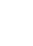 姓名
減廢回收你要知
延伸活動
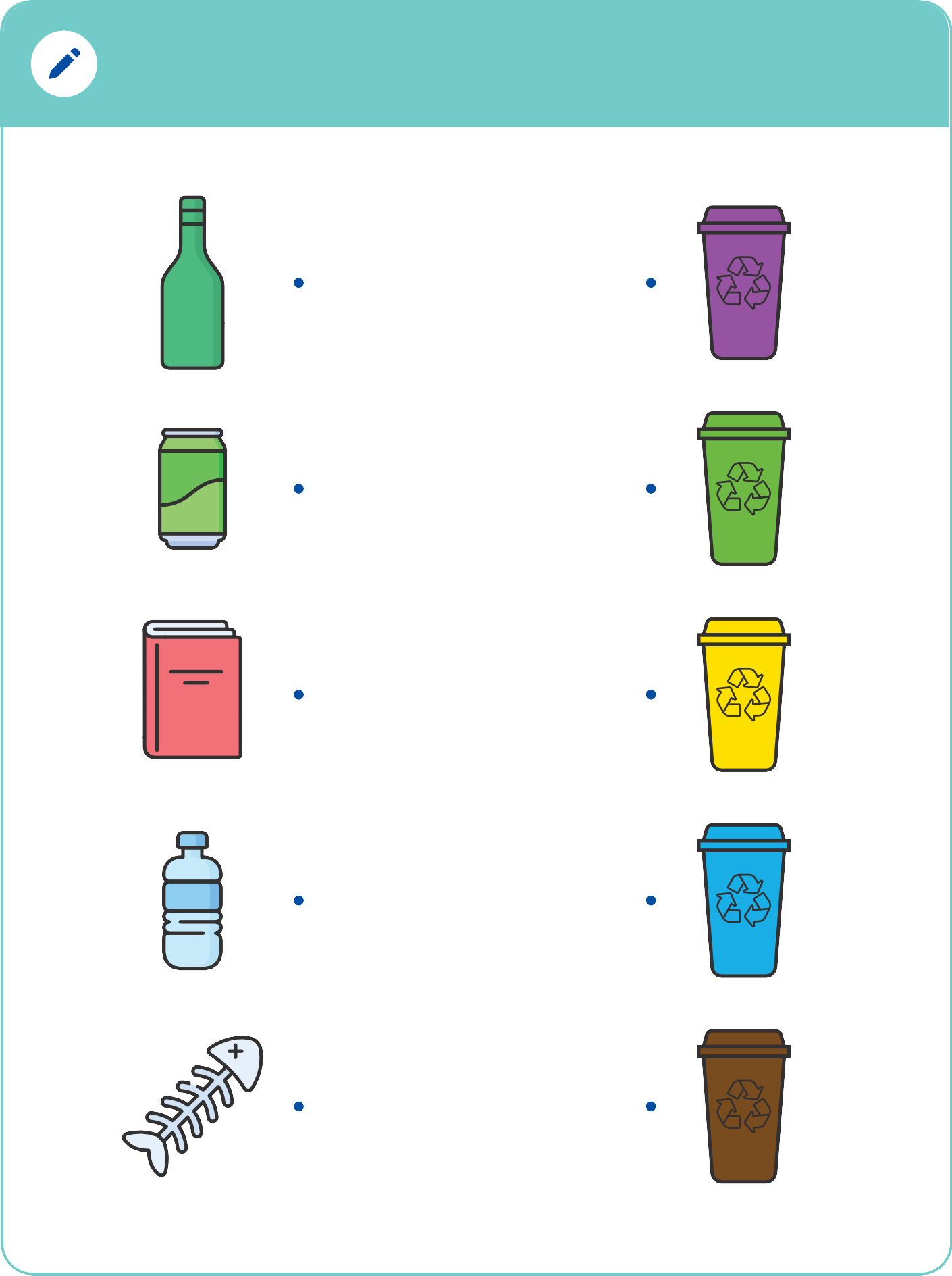 班際分類回收比賽工作紙
連線題：請將以下各類回收物和相應顏色回收箱連線
9
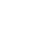 姓名
減廢回收你要知
延伸活動
觀察記錄表
請在下方表格畫出你所觀察到的社區回收設施，或貼上照片以作記錄。
10